שקופית זו היא חובה
עליכם להתקין את הפונט Varela Round לפני תחילת העבודה.
אם ברצונכם לצפות בהנחיות להתקנת פונט Varela Round, תוכלו לעשות זאת בקלות. 
צפו בסרטון הבא: 
https://www.youtube.com/watch?v=NN9IgGTwbF0&feature=youtu.be
מערכת שידורים לאומית
קישור להורדת הפונט(אשרו את הודעת האבטחה)
שקופית זו היא חובה
תורת הגמול המקראית וסיפורו של איוב
מלאו את פרטי השיעור, המקצוע והמורה .
(אין צורך להשאיר את הכיתובים "שם השיעור" , "המקצוע", מחקו אותם וכתבו רק את הפרטים עצמם).
מחשבת ישראל: "הטוב והרע בהגות היהודית"
שם המורה: יהונתן טננבאום
פרטו בשקופית זו את נושאי הלימוד של השיעור
פרק שני עמ' 50-58
המשוואה של תורת הגמול המקראית (ויקרא כ")
הבעיה הראשונה של תורת הגמול (תהילים צ"ד)
סיפור המסגרת של איוב
הבעיה השנייה של תורת הגמול בראי ספר איוב 
מעמדו של השטן
[Speaker Notes: תורת הגמול = מילים של תלמידים. הסבר בסיסי של המושג + מה הדילמה + טיזר על איוב]
פריסה 1(הפריסות שונות זו מזו במיקום תיבות הטקסט וגרפיקת הרקע, ותוכלו לגוון ביניהן)
מהי תורת הגמול 
המקראית?
את השקופית הזו תוכלו לשכפל, על מנת ליצור שקופיות נוספות הזהות לה – אליהן תוכלו להכניס את התכנים. 

כדי לשכפל אותה, לחצו עליה קליק ימיני בתפריט השקופיות בצד ובחרו "שכפל שקופית" או "Duplicate Slide" 
(מחקו ריבוע זה לאחר הקריאה)
"ג אִם-בְּחֻקֹּתַי, תֵּלֵכוּ; וְאֶת-מִצְו‍ֹתַי תִּשְׁמְרוּ, וַעֲשִׂיתֶם אֹתָם.  ד וְנָתַתִּי גִשְׁמֵיכֶם, בְּעִתָּם; וְנָתְנָה הָאָרֶץ יְבוּלָהּ, וְעֵץ הַשָּׂדֶה יִתֵּן פִּרְיוֹ...  וַאֲכַלְתֶּם לַחְמְכֶם לָשֹׂבַע, וִישַׁבְתֶּם לָבֶטַח בְּאַרְצְכֶם.  ו וְנָתַתִּי שָׁלוֹם בָּאָרֶץ…
יד וְאִם-לֹא תִשְׁמְעוּ, לִי; וְלֹא תַעֲשׂוּ, אֵת כָּל-הַמִּצְו‍ֹת הָאֵלֶּה.  טו וְאִם-בְּחֻקֹּתַי תִּמְאָסוּ… וְהִפְקַדְתִּי עֲלֵיכֶם בֶּהָלָה אֶת-הַשַּׁחֶפֶת וְאֶת-הַקַּדַּחַת… וּזְרַעְתֶּם לָרִיק זַרְעֲכֶם, וַאֲכָלֻהוּ אֹיְבֵיכֶם.  יז וְנָתַתִּי פָנַי בָּכֶם, וְנִגַּפְתֶּם לִפְנֵי אֹיְבֵיכֶם, וְרָדוּ בָכֶם שֹׂנְאֵיכֶם, וְנַסְתֶּם וְאֵין-רֹדֵף אֶתְכֶם"


(ויקרא, כ"ו, 3-7,14-16)
פריסה 4(הפריסות שונות זו מזו במיקום תיבות הטקסט וגרפיקת הרקע, ותוכלו לגוון ביניהן)
תורת הגמול המקראית
את השקופית הזו תוכלו לשכפל, על מנת ליצור שקופיות נוספות הזהות לה – אליהן תוכלו להכניס את התכנים. 

כדי לשכפל אותה, לחצו עליה קליק ימיני בתפריט השקופיות בצד ובחרו "שכפל שקופית" או "Duplicate Slide" 
(מחקו ריבוע זה לאחר הקריאה)
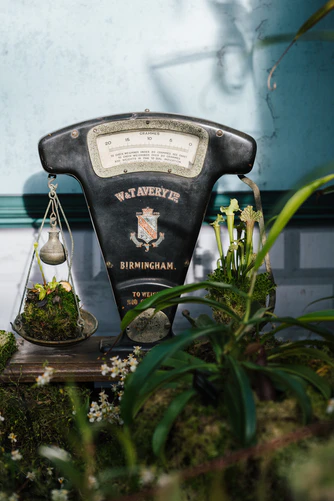 אי-שמירת החוקים תוביל ל…

מחלות ורעב
מלחמה מתמדת
הפסד בקרב
שמירת החוקים תוביל ל…


גשם ויבול
שלום
ניצחון בקרב
Annie Spratt
פריסה 3(הפריסות שונות זו מזו במיקום תיבות הטקסט וגרפיקת הרקע, ותוכלו לגוון ביניהן)
תורת הגמול המקראית במבחן המציאות - 
רונה רמון
את השקופית הזו תוכלו לשכפל, על מנת ליצור שקופיות נוספות הזהות לה – אליהן תוכלו להכניס את התכנים. 

כדי לשכפל אותה, לחצו עליה קליק ימיני בתפריט השקופיות בצד ובחרו "שכפל שקופית" או "Duplicate Slide" 
(מחקו ריבוע זה לאחר הקריאה)
[Speaker Notes: תורת הגמול הוא מושג דתי/אמוני, יחד עם זאת צריך לומר  זה לא פייר! "החיים לא הוגנים"!]
פריסה 2(הפריסות שונות זו מזו במיקום תיבות הטקסט וגרפיקת הרקע, ותוכלו לגוון ביניהן)
אז מה הבעיה?
אז זהו שיש....
את השקופית הזו תוכלו לשכפל, על מנת ליצור שקופיות נוספות הזהות לה – אליהן תוכלו להכניס את התכנים. 

כדי לשכפל אותה, לחצו עליה קליק ימיני בתפריט השקופיות בצד ובחרו "שכפל שקופית" או "Duplicate Slide" 
(מחקו ריבוע זה לאחר הקריאה)
"עד מתי רשעים ה', עד מתי רשעים יעלוזו[ישמחו]... 
עמך ה' ידכאו ונחלתך יענו, 
אלמנה וגר יהרוגו ויתומים ירצחו,
ויאמרו לא יראה-יה [אלוהים] ולא יבין אלוהי יעקב" 
(תהילים, צ"ד)
(אין צורך להשאיר את הכיתובים "שם הפרק" , "כותרת משנה", מחקו אותם וכתבו רק את הפרטים עצמם).
בעיה ראשונה: 
צדיק ורע לו רשע וטוב לו
למה הטובים סובלים והמושחתים מאושרים?
חלק שני: סיפורו של איוב
תורת הגמול במבחן
פריסה 4(הפריסות שונות זו מזו במיקום תיבות הטקסט וגרפיקת הרקע, ותוכלו לגוון ביניהן)
מה עלול להתרחש בעקבות ההבטחה הזו?
שמירת החוקים תוביל ל…


גשם ויבול
שלום
ניצחון בקרב
את השקופית הזו תוכלו לשכפל, על מנת ליצור שקופיות נוספות הזהות לה – אליהן תוכלו להכניס את התכנים. 

כדי לשכפל אותה, לחצו עליה קליק ימיני בתפריט השקופיות בצד ובחרו "שכפל שקופית" או "Duplicate Slide" 
(מחקו ריבוע זה לאחר הקריאה)
אי-שמירת החוקים תוביל ל…

מחלות ורעב
מלחמה מתמדת
הפסד בקרב
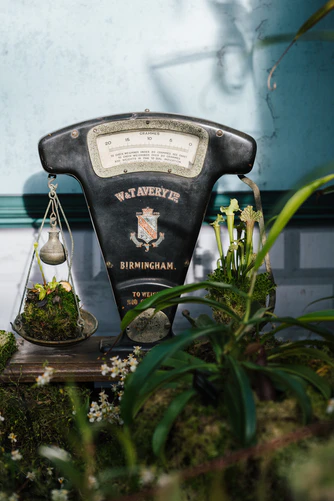 Annie Spratt
פריסה 3(הפריסות שונות זו מזו במיקום תיבות הטקסט וגרפיקת הרקע, ותוכלו לגוון ביניהן)
מי אתה איוב?
א אִישׁ הָיָה בְאֶרֶץ עוּץ, אִיּוֹב שְׁמוֹ; וְהָיָה הָאִישׁ הַהוּא, תָּם וְיָשָׁר וִירֵא אֱלֹהִים--וְסָר מֵרָע.  ב וַיִּוָּלְדוּ לוֹ שִׁבְעָה בָנִים, וְשָׁלוֹשׁ בָּנוֹת.  ג וַיְהִי מִקְנֵהוּ שִׁבְעַת אַלְפֵי צֹאן וּשְׁלֹשֶׁת אַלְפֵי גְמַלִּים, וַחֲמֵשׁ מֵאוֹת צֶמֶד בָּקָר וַחֲמֵשׁ מֵאוֹת אֲתוֹנוֹת, וַעֲבֻדָּה, רַבָּה מְאֹד; וַיְהִי הָאִישׁ הַהוּא, גָּדוֹל מִכָּל בְּנֵי קֶדֶם.  

(איוב, א' 1-3)
את השקופית הזו תוכלו לשכפל, על מנת ליצור שקופיות נוספות הזהות לה – אליהן תוכלו להכניס את התכנים. 

כדי לשכפל אותה, לחצו עליה קליק ימיני בתפריט השקופיות בצד ובחרו "שכפל שקופית" או "Duplicate Slide" 
(מחקו ריבוע זה לאחר הקריאה)
ואולי תורת הגמול כן עובדת?
[Speaker Notes: הלימה בין הפנים לחוץ.]
פריסה 3(הפריסות שונות זו מזו במיקום תיבות הטקסט וגרפיקת הרקע, ותוכלו לגוון ביניהן)
הקטרוג של השטן
ו וַיְהִי הַיּוֹם--וַיָּבֹאוּ בְּנֵי הָאֱלֹהִים, לְהִתְיַצֵּב עַל יְהוָה וַיָּבוֹא גַם הַשָּׂטָן, בְּתוֹכָם  
ז וַיֹּאמֶר יְהוָה אֶל הַשָּׂטָן, מֵאַיִן תָּבֹא; 
וַיַּעַן הַשָּׂטָן אֶת יְהוָה, וַיֹּאמַר, מִשּׁוּט בָּאָרֶץ, וּמֵהִתְהַלֵּךְ בָּהּ.  
ח וַיֹּאמֶר יְהוָה אֶל הַשָּׂטָן, הֲשַׂמְתָּ לִבְּךָ עַל עַבְדִּי אִיּוֹב:  כִּי אֵין כָּמֹהוּ בָּאָרֶץ, אִישׁ תָּם וְיָשָׁר יְרֵא אֱלֹהִים וְסָר מֵרָע.  
ט וַיַּעַן הַשָּׂטָן אֶת יְהוָה, וַיֹּאמַר:הַחִנָּם, יָרֵא אִיּוֹב אֱלֹהִים?! 

(איוב, א' 6-9)
את השקופית הזו תוכלו לשכפל, על מנת ליצור שקופיות נוספות הזהות לה – אליהן תוכלו להכניס את התכנים. 

כדי לשכפל אותה, לחצו עליה קליק ימיני בתפריט השקופיות בצד ובחרו "שכפל שקופית" או "Duplicate Slide" 
(מחקו ריבוע זה לאחר הקריאה)
(אין צורך להשאיר את הכיתובים "שם הפרק" , "כותרת משנה", מחקו אותם וכתבו רק את הפרטים עצמם).
למה אנשים עושים מעשים טובים?
אינטרס?  תמורה?  מניע אישי?
אם ברצונכם לשלב סרטוני יוטיוב במצגות שלכם, תוכלו לעשות זאת בקלות. 
צפו בסרטון הבא: https://youtu.be/vQvplI6u0O0
מוסריות אמיתית או מזויפת?
אם ברצונכם לשלב סרטון יוטיוב החל מרגע מדויק, תוכלו לעשות זאת בקלות. 
צפו בסרטון הבא: https://youtu.be/Nan3NqupCUM
שימו לב : חל איסור להוריד סרטונים מ-Youtube או אתרי וידאו אחרים, ניתן להציגם רק באמצעות הטמעה. 
(אם אין לכם צורך בשקופית זו, מחקו אותה)
פריסה 3(הפריסות שונות זו מזו במיקום תיבות הטקסט וגרפיקת הרקע, ותוכלו לגוון ביניהן)
הניסיון הראשון יוצא לדרך
יב וַיֹּאמֶר יְהוָה אֶל הַשָּׂטָן, הִנֵּה כָל אֲשֶׁר לוֹ בְּיָדֶךָ--רַק אֵלָיו, אַל תִּשְׁלַח יָדֶךָ... 
יג וַיְהִי, הַיּוֹם; וּבָנָיו וּבְנֹתָיו אֹכְלִים וְשֹׁתִים יַיִן....  יד וּמַלְאָךְ בָּא אֶל אִיּוֹב, וַיֹּאמַר... וְאֶת הַנְּעָרִים הִכּוּ לְפִי חָרֶב; וָאִמָּלְטָה רַק אֲנִי לְבַדִּי, לְהַגִּיד לָךְ.  טז עוֹד זֶה מְדַבֵּר, וְזֶה בָּא וַיֹּאמַר, אֵשׁ אֱלֹהִים נָפְלָה מִן הַשָּׁמַיִם, וַתִּבְעַר בַּצֹּאן וּבַנְּעָרִים וַתֹּאכְלֵם; וָאִמָּלְטָה רַק אֲנִי לְבַדִּי, לְהַגִּיד לָךְ.  יז עוֹד זֶה מְדַבֵּר, וְזֶה בָּא וַיֹּאמַר...וְאֶת הַנְּעָרִים הִכּוּ לְפִי חָרֶב; וָאִמָּלְטָה רַק אֲנִי לְבַדִּי, לְהַגִּיד לָךְ.  יח עַד זֶה מְדַבֵּר, וְזֶה בָּא וַיֹּאמַר:  בָּנֶיךָ וּבְנוֹתֶיךָ אֹכְלִים וְשֹׁתִים יַיִן, בְּבֵית אֲחִיהֶם הַבְּכוֹר.  וְהִנֵּה רוּחַ גְּדוֹלָה בָּאָה ... וַיִּגַּע בְּאַרְבַּע פִּנּוֹת הַבַּיִת, וַיִּפֹּל עַל הַנְּעָרִים, וַיָּמוּתוּ
(איוב א', 12-19)
את השקופית הזו תוכלו לשכפל, על מנת ליצור שקופיות נוספות הזהות לה – אליהן תוכלו להכניס את התכנים. 

כדי לשכפל אותה, לחצו עליה קליק ימיני בתפריט השקופיות בצד ובחרו "שכפל שקופית" או "Duplicate Slide" 
(מחקו ריבוע זה לאחר הקריאה)
[Speaker Notes: להוריד מלל - חלק מן הפסוקים. שיר של נעמי - עוד זה מדבר וזה בא. להעביר את פס' יח לשקף.]
פריסה 3(הפריסות שונות זו מזו במיקום תיבות הטקסט וגרפיקת הרקע, ותוכלו לגוון ביניהן)
כיצד איוב מגיב?
כ וַיָּקָם אִיּוֹב וַיִּקְרַע אֶת מְעִלוֹ, וַיָּגָז אֶת רֹאשׁוֹ; וַיִּפֹּל אַרְצָה, וַיִּשְׁתָּחוּ.  כא וַיֹּאמֶר עָרֹם יָצָתִי מִבֶּטֶן אִמִּי, וְעָרֹם אָשׁוּב שָׁמָּה--
יְהוָה נָתַן, וַיהוָה לָקָח; יְהִי שֵׁם יְהוָה, מְבֹרָךְ.
כב בְּכָל זֹאת, לֹא חָטָא אִיּוֹב; וְלֹא נָתַן תִּפְלָה [קללה], לֵאלֹהִים. 

(איוב, פרק א' 20-21)
את השקופית הזו תוכלו לשכפל, על מנת ליצור שקופיות נוספות הזהות לה – אליהן תוכלו להכניס את התכנים. 

כדי לשכפל אותה, לחצו עליה קליק ימיני בתפריט השקופיות בצד ובחרו "שכפל שקופית" או "Duplicate Slide" 
(מחקו ריבוע זה לאחר הקריאה)
[Speaker Notes: מנהגי האבלות מבוססים על ההתנהלות של איוב. הוא אבל! הוא בצער ולמרות זאת הוא לא מקלל את אלוהים. הוא מבין עובר עליו ובכל זאת דבר באמונתו.]
(אין צורך להשאיר את הכיתובים "שם הפרק" , "כותרת משנה", מחקו אותם וכתבו רק את הפרטים עצמם).
שש פעמים ה' נתן וה' לקח
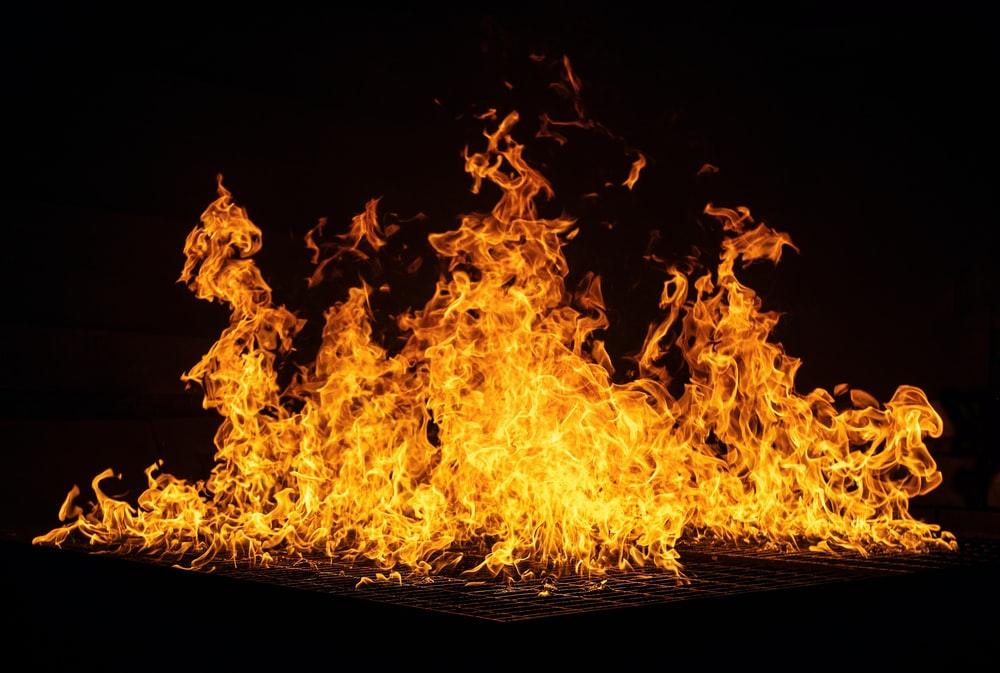 Ricardo Gomez  Angel
פריסה 3(הפריסות שונות זו מזו במיקום תיבות הטקסט וגרפיקת הרקע, ותוכלו לגוון ביניהן)
שש פעמים ה' נתן וה' לקח
אני נכנס לבית האבל. אביבית יושבת על מיטה מוצעת בחדר זעיר, נשים רבות עומדות מאחוריה, והיא שקועה בשיחה עם ראש העירייה, רחמים מלול. קולה כמעט לא נשמע, אשה צנומה בשביס, שאיבדה את כל עולמה ועכשיו היא לוחשת. .. הסבתא מוצאת בוכייה מהחדר, מתיישבת במרכזו של מעגל נשים גדול בחצר ואומרת, כמו לעצמה: "הם עלו לשמים". דגל ישראל קטן מתבדר ברוח בכניסה לבית וראש העירייה שיוצא לבסוף את הבית אומר לי שהוא המום מאביבית. "אני נדהמתי למצוא את התעצומות האלה אצלה". האלמנה והאם השכולה חמש פעמים אמרה לראש העירייה ש"ה' נתן וה' לקח" וכי היו לה שנים טובות עם חמישה ילדים ובעל, ועכשיו זה נגמר. כך היא אמרה, בלי דמעות 
(גדעון לוי, האסון ברחובות "הארץ")
את השקופית הזו תוכלו לשכפל, על מנת ליצור שקופיות נוספות הזהות לה – אליהן תוכלו להכניס את התכנים. 

כדי לשכפל אותה, לחצו עליה קליק ימיני בתפריט השקופיות בצד ובחרו "שכפל שקופית" או "Duplicate Slide" 
(מחקו ריבוע זה לאחר הקריאה)
[Speaker Notes: מנהגי האבלות מבוססים על ההתנהלות של איוב. הוא אבל! הוא בצער ולמרות זאת הוא לא מקלל את אלוהים. הוא מבין עובר עליו ובכל זאת דבר באמונתו.]
(אין צורך להשאיר את הכיתובים "שם הפרק" , "כותרת משנה", מחקו אותם וכתבו רק את הפרטים עצמם).
סופו של איוב
מה נכון יותר להתריס או לקבל?
(אין צורך להשאיר את הכיתובים "שם הפרק" , "כותרת משנה", מחקו אותם וכתבו רק את הפרטים עצמם).
הבעיה השנייה של תורת הגמול: למה בעצם לעשות טוב?
[Speaker Notes: לא סיפור היסטורי, בא להעלות שאלות פילוסופיות. "אלא משל היה"]
פריסה 3(הפריסות שונות זו מזו במיקום תיבות הטקסט וגרפיקת הרקע, ותוכלו לגוון ביניהן)
צבי אדר - איוב כמבחן שני לתורת הגמול
"דוגמה למופת של האדם הטוב...לטוב הפנימי המהותי נוסף טוב חיצוני… העדות שאלוהים מנהיג את עולמו בצדק…
אך עם הבטחת הניצחון הצדק ע"י קבלת שכר וכשלון הרשע ע"י קבלת עונש… נגיע לתפיסה תועלתית ביותר של המוסר…
כיצד נבדיל בין מוסריות אמתית… לבין מוסריות מזויפת?...
דרך ניסוי המנתק את השתים… הטוב הוא פנימי ומוחלט אם האדם נשאר שלם עמו גם לנוכח רע חיצוני"

(צבי אדר, הערכים החינוכיים של התנ"ך - ספר איוב)
את השקופית הזו תוכלו לשכפל, על מנת ליצור שקופיות נוספות הזהות לה – אליהן תוכלו להכניס את התכנים. 

כדי לשכפל אותה, לחצו עליה קליק ימיני בתפריט השקופיות בצד ובחרו "שכפל שקופית" או "Duplicate Slide" 
(מחקו ריבוע זה לאחר הקריאה)
(אין צורך להשאיר את הכיתובים "שם הפרק" , "כותרת משנה", מחקו אותם וכתבו רק את הפרטים עצמם).
מקומו של השטן והרע באמונה הישראלית העתיקה
"לרע אין לו שורש "אלוהי" מיוחד"
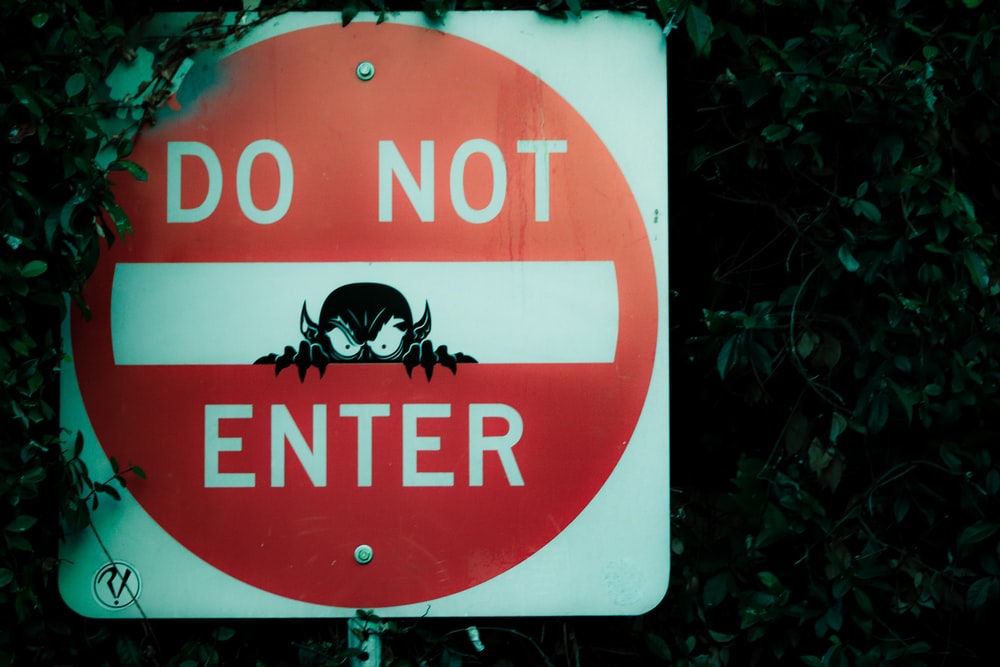 Tech nick
פריסה 3(הפריסות שונות זו מזו במיקום תיבות הטקסט וגרפיקת הרקע, ותוכלו לגוון ביניהן)
יחזקאל קויפמן  -  דמות השטן בספר איוב
"החטא נתפס כרשות עצמאית, כמרי [מרד] בה' ובמצוותו… בזה הביעה את האידיאה בטהרתה, שהרי אין לו שורש אלוהי מיוחד.... וכעונש על החטא האל בורא את הרע הטבעי לצורותיו… אף באגדת איוב אין השטן ממלא עוד תפקיד של מסית לחטא…  אין הוא שואף להרבות חטא ורע מתוך ניגוד לאל"

(יחזקאל קויפמן, תולדות האמונה הישראלית)
את השקופית הזו תוכלו לשכפל, על מנת ליצור שקופיות נוספות הזהות לה – אליהן תוכלו להכניס את התכנים. 

כדי לשכפל אותה, לחצו עליה קליק ימיני בתפריט השקופיות בצד ובחרו "שכפל שקופית" או "Duplicate Slide" 
(מחקו ריבוע זה לאחר הקריאה)
[Speaker Notes: קונטקס - ההבל בין האמונה המונותאיסטית והפולותאיסטית. הקושי והפתרון. משפט בגיוגרפי על קויפמן ואדר. האג'נדה המחקרית של קויפמן, אל מול הפסוקים. אי הנוחות אל מול המונו' הטהור לבין פשט הפסוקים.]
פריסה 3(הפריסות שונות זו מזו במיקום תיבות הטקסט וגרפיקת הרקע, ותוכלו לגוון ביניהן)
יחזקאל קויפמן  - 
דמות השטן והופעת הרוע
את השקופית הזו תוכלו לשכפל, על מנת ליצור שקופיות נוספות הזהות לה – אליהן תוכלו להכניס את התכנים. 

כדי לשכפל אותה, לחצו עליה קליק ימיני בתפריט השקופיות בצד ובחרו "שכפל שקופית" או "Duplicate Slide" 
(מחקו ריבוע זה לאחר הקריאה)
השטן הוא חלק מממלכת אלוהים ולא מתנגד לו
תפקיד השטן לבחון את טוהר אמונתו של איוב
[Speaker Notes: קונטקס - ההבל בין האמונה המונותאיסטית והפולותאיסטית. הקושי והפתרון. להוסיף תמונה של השטן.]
פרטו בשקופית זו את נושאי הלימוד של השיעור
פרק שני עמ' 50-58
המשוואה של תורת הגמול המקראית (ויקרא כ"ו)
הבעיה הראשונה של תורת הגמול (תהילים צ"ד)
סיפור המסגרת של איוב
הבעיה השנייה של תורת הגמול בראי ספר איוב 
מעמדו של השטן
[Speaker Notes: תורת הגמול = מילים של תלמידים. הסבר בסיסי של המושג + מה הדילמה + טיזר על איוב]
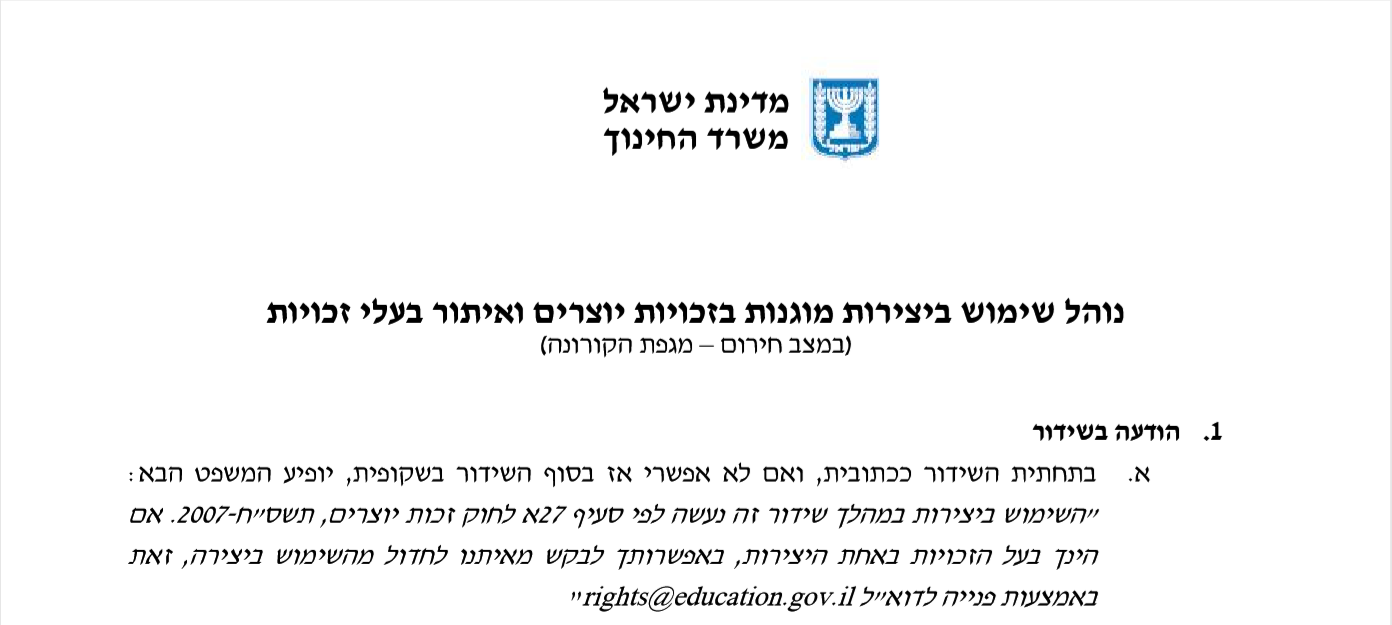 שקופית זו היא חובה
שימוש ביצירות מוגנות בזכויות יוצרים ואיתור בעלי זכויות
השימוש ביצירות במהלך שידור זה נעשה לפי סעיף 27א לחוק זכות יוצרים, תשס"ח-2007. אם הינך בעל הזכויות באחת היצירות, באפשרותך לבקש מאיתנו לחדול מהשימוש ביצירה, זאת באמצעות פנייה לדוא"ל rights@education.gov.il